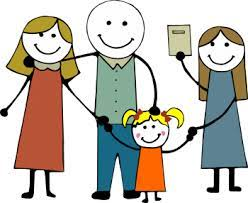 „PRZEDSZKOLE I RODZINA TO JEDNA DRUŻYNA”
DLACZEGO WSPÓŁPRACA RODZICÓW Z PRZEDSZKOLEM JEST POTRZEBNA?
CO TO JEST WSPÓŁPRACA?
zdolność tworzenia więzi, 

współdziałanie z innymi,

umiejętność pracy w grupie,

zdolność osiągania wspólnych celów,

wspólne rozwiązywanie trudności i problemów.
JEDNE Z WAŻNIEJSZYCH EFEKTÓW WSPÓŁPRACY PRZEDSZKOLA I RODZICÓW
JAK RODZIC MOŻE WSPOMÓC PRACĘ PRZEDSZKOLA NA RZECZ JEGO DZIECKA?
OTWARTOŚĆ I SZCZEROŚĆ W KONTAKTACH INDYWIDUALNYCH I PRACY WYCHOWAWCZEJ.

Rozmowa o tym co nas niepokoi jako rodziców  i wychowawców, dzielenie się spostrzeżeniami  i wskazówkami dotyczącymi pomocy  w rozwiązaniu trudności.
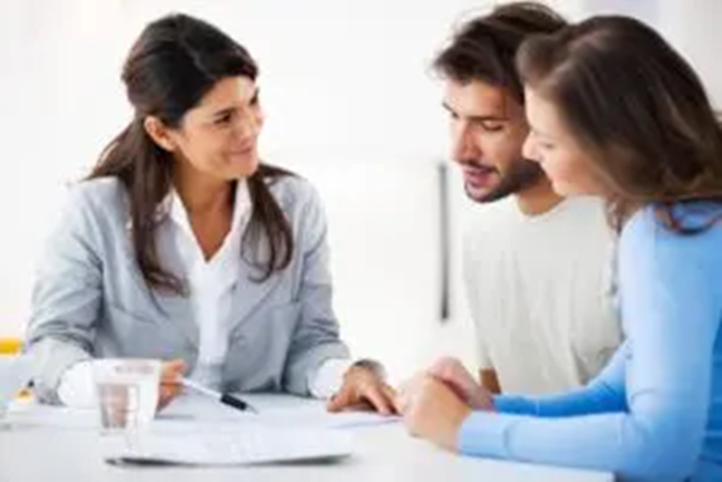 ZAUFANIE DO OPIEKUNÓW. 
Początki w przedszkolu nie są łatwe; dzieciom trudno wyczekać na swoją kolej, chcą być nieustannie w centrum uwagi. Przedszkole uczy zasad rządzących grupą jako całością i daje możliwość nabycia umiejętności współpracy z innymi. Dzięki temu przedszkolak zaczyna rozpoznawać zachowania rówieśników i uczy się reagować na sytuacje, z którymi musi się zmierzyć najpierw w przedszkolu, a potem w dorosłym życiu.
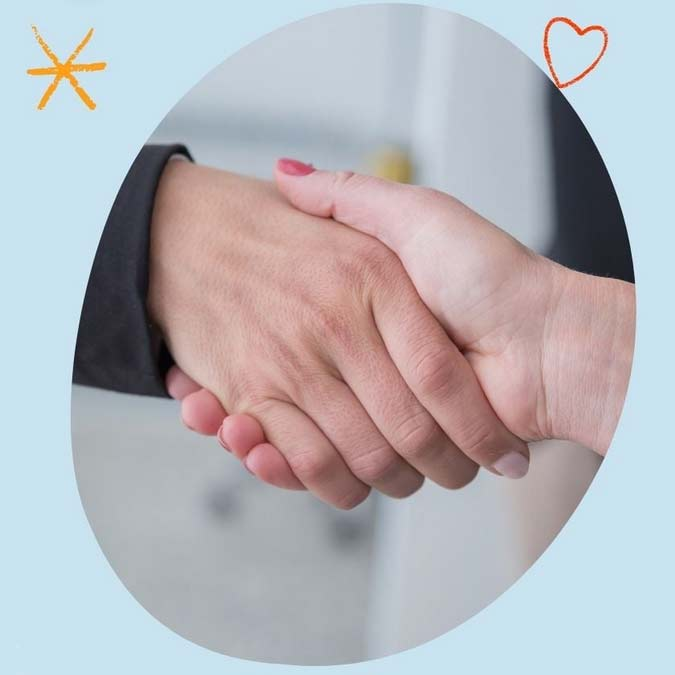 WZAJEMNA POMOC.

Budowanie zaufania dzieci i rodziców polega na wyrobieniu w nich przeświadczenia, że mogą zawsze liczyć na pomoc w przedszkolu. Ważne jest, aby rodzice zaoferowali swoją pomoc. Zadania przedszkola są wszechstronne obejmują nie tylko realizację programu za pomocą różnorodnych form i metod. Rodzice mogą wziąć również aktywny udział realizując zadania przedszkola.
PRZYKŁADOWE ZADANIA KTÓRE SĄ REALIZOWANE DZIĘKI WSPÓŁPRACY Z RODZICAMI.
Obecność na spotkaniach z rodzicami.
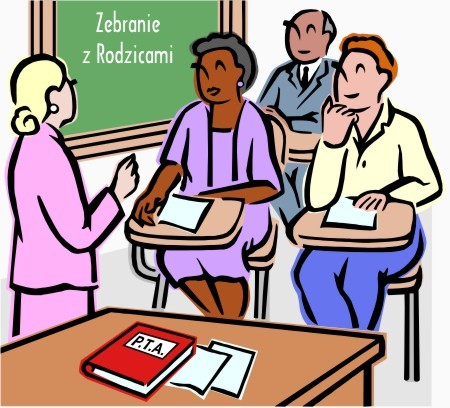 Współudział Rady Rodziców, rodziców i członków rodziny w uroczystościach przedszkolnych i pracach na rzecz placówki.
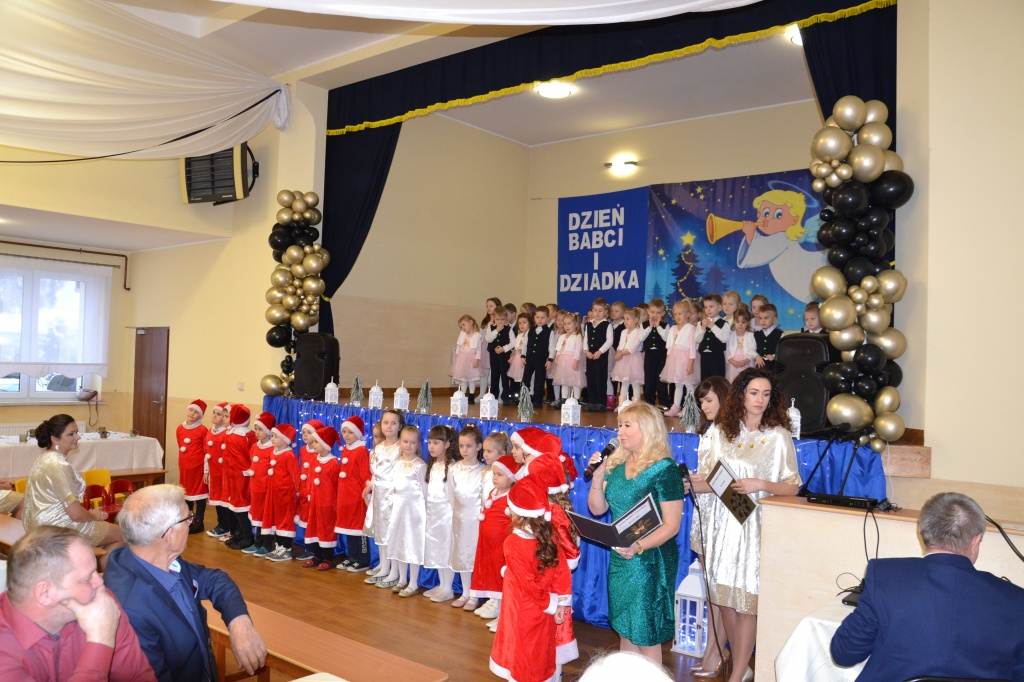 Współdziałanie placówki ze środowiskiem; np. organizowanie spotkań z przedstawicielami różnych zawodów.
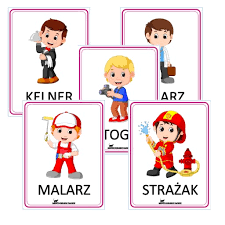 Zaangażowanie rodziców we wzbogacanie bazy materialnej grup i przedszkola np.: dostarczanie materiałów do kącików tematycznych.
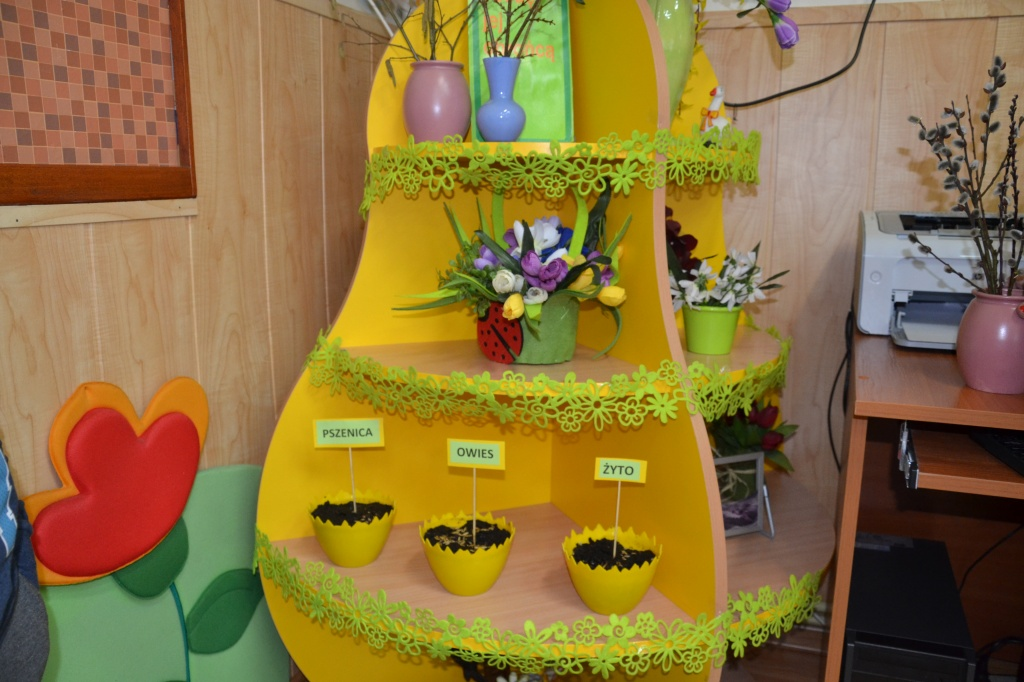 Pomoc rodziców w przygotowaniu strojów i rekwizytów na przedstawienia, uroczystości.
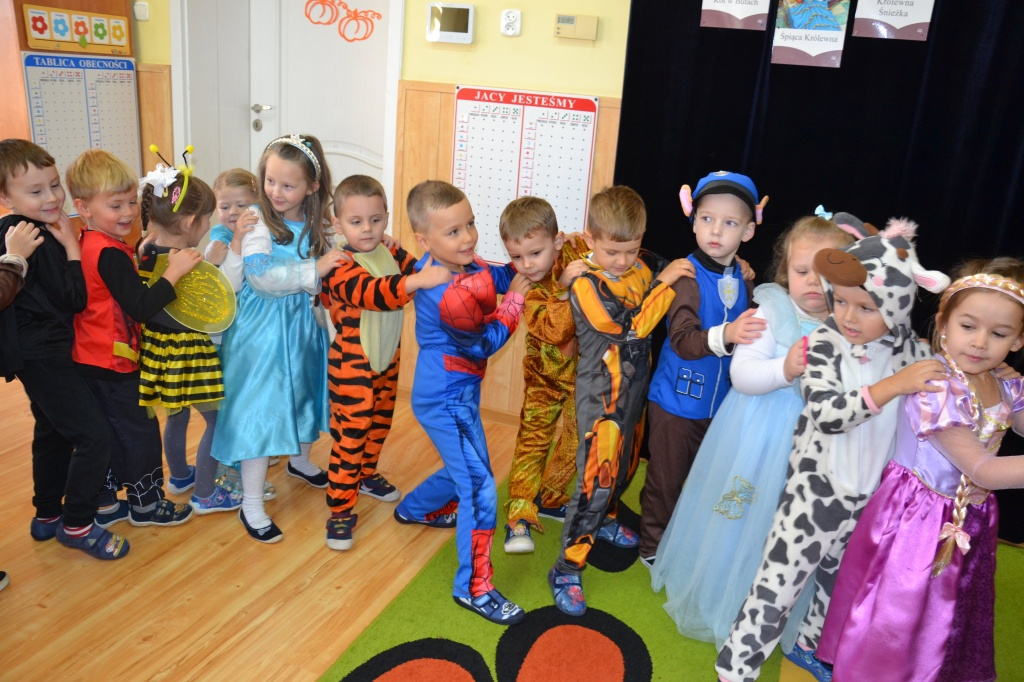 Zainteresowanie i udział rodziców w konkursach i akcjach organizowanych w przedszkolu.
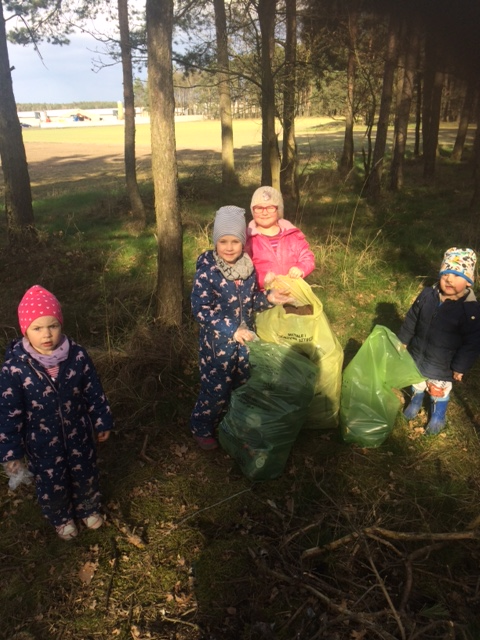 SZANOWNI RODZICE
RAZEM MOŻEMY WIĘCEJ…………..
A NAWET WSZYSTKO






DZIĘUJEMY ZA UWAGĘ I ZAPRASZAMY DO DALSZEJ WSPÓŁPRACY!

Opracowała mgr Monika Wasek
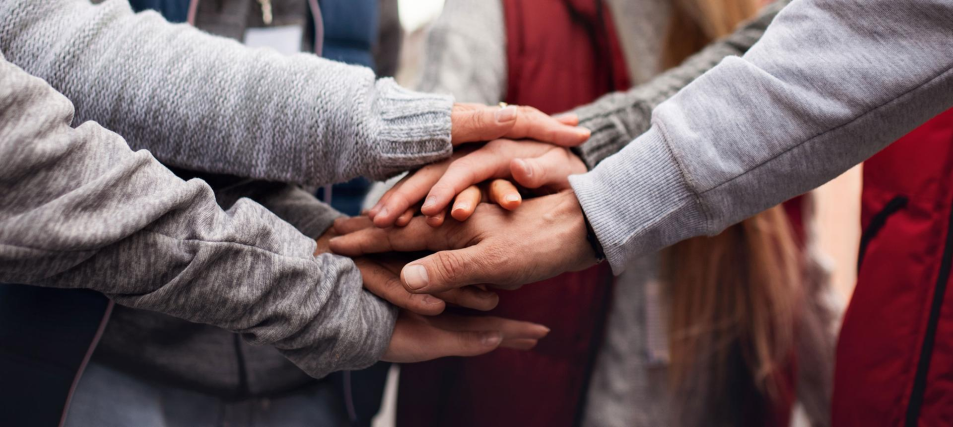